OSTERFITNESS
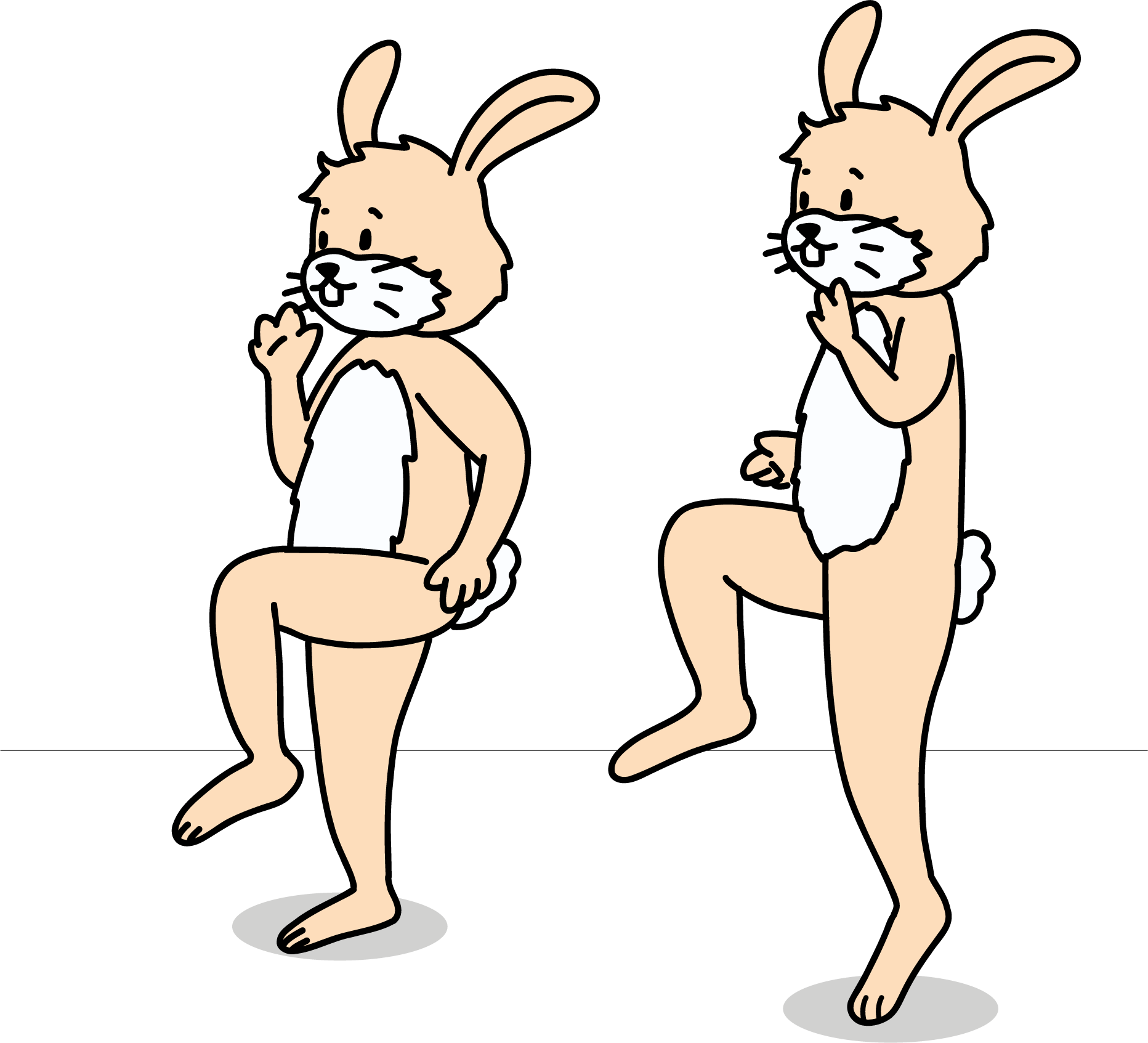 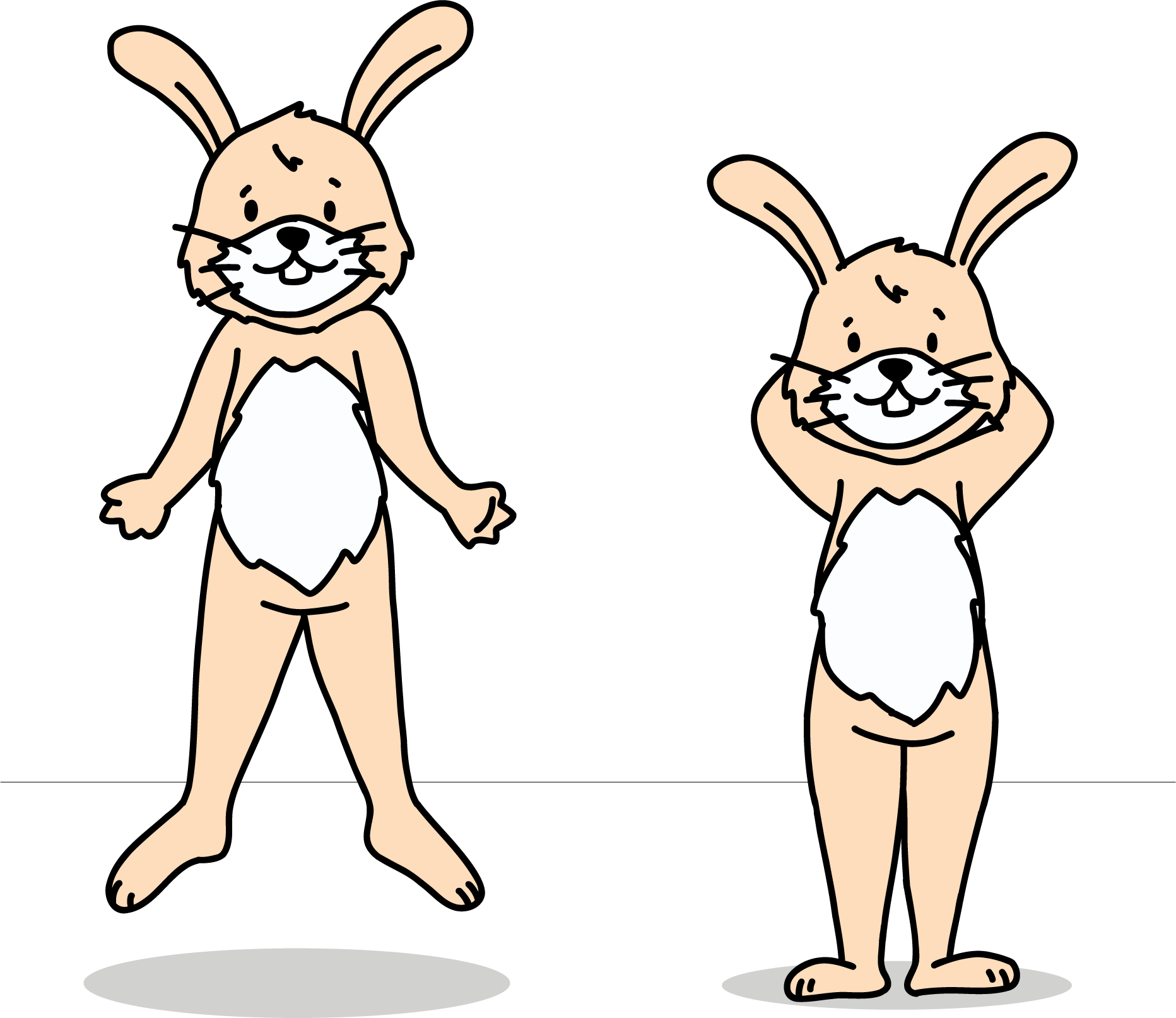 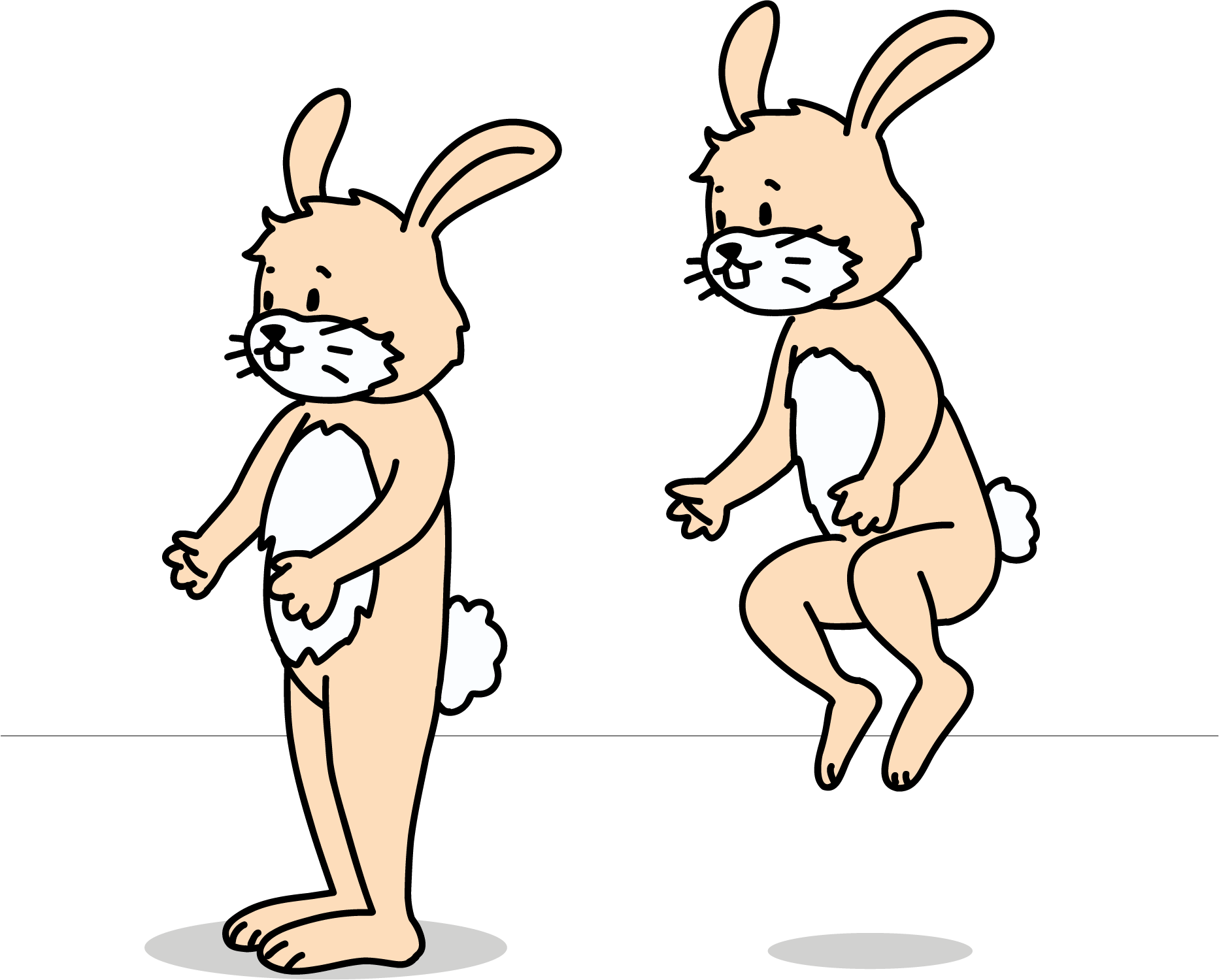 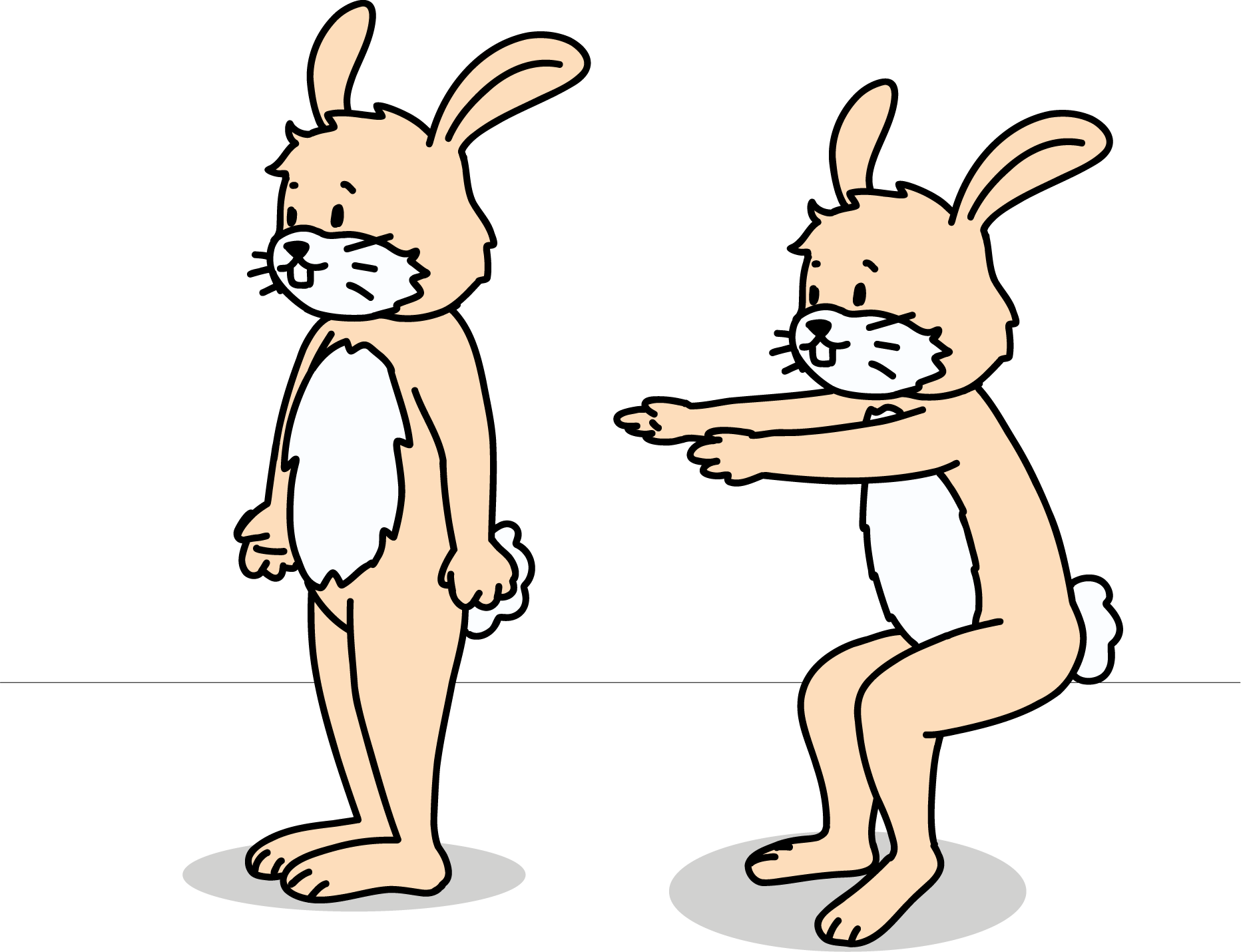 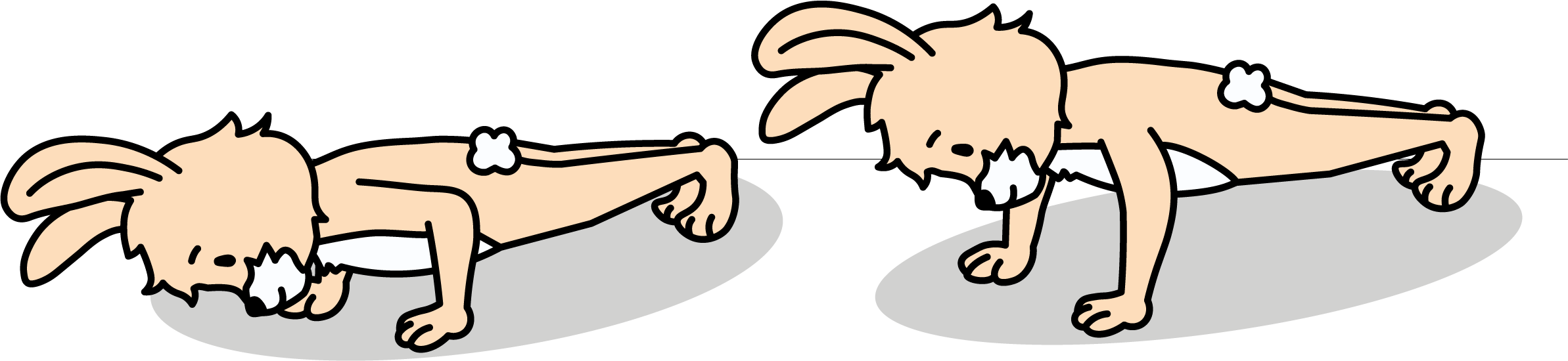 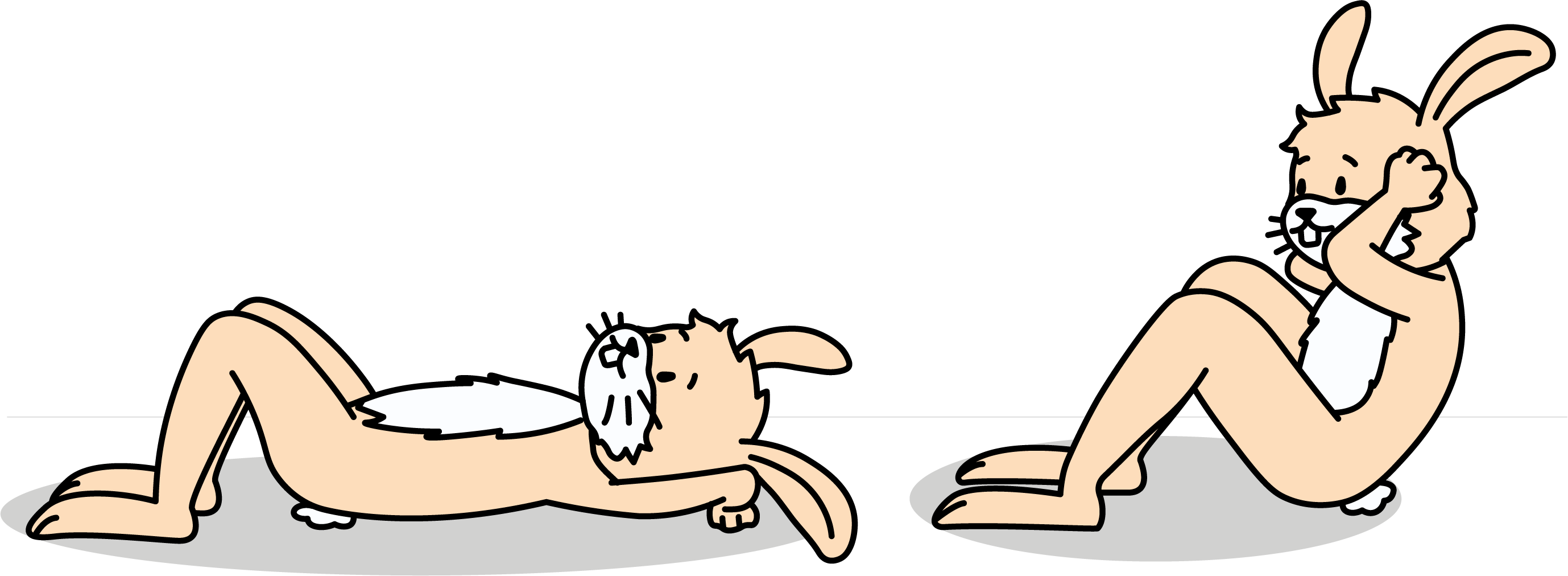